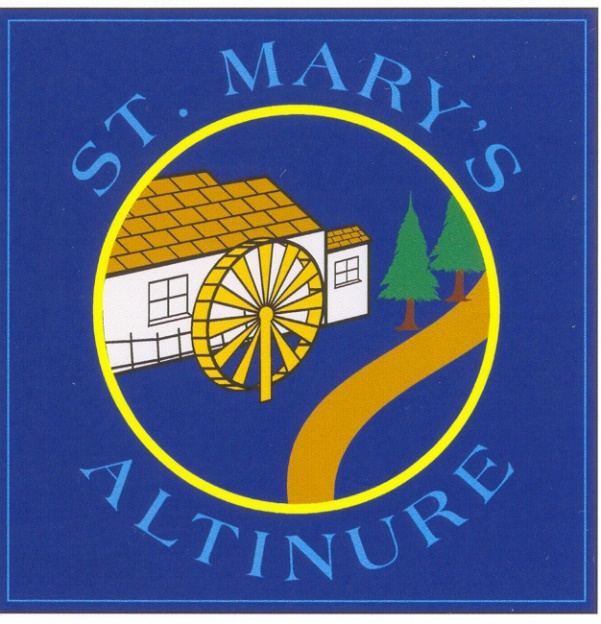 Transfer Procedure2020-21
Background
PPTC/GL Assessment
Used by Catholic Grammar schools and some controlled schools.
No charge
1 day – 2 tests
AQE Test
Generally used by controlled schools.
A charge applies - £50
3 different days.
PPTC/ GL Assessment
Date: Sat 5th December 2020. 
Two papers on same day – multiple choice
English 50 mins (60 questions)
Break for snack/toilet
Maths 45 mins ( 45 questions)
Sit exam at any participating Grammar School
Supplementary test available
Parents
Register child between 1st June and 9th October 2020 (closes at 2pm) with grammar school of your choice.
Marks or grades valid for admission to other schools. (Refer to school’s admission criteria)
Send self addressed A4 envelope, or registration pack can be obtained directly from Grammar school website.
Appeals process as usual.
REMEMBER- Registration is your responsibility. We cannot register your child for you.
Content of PPTC/GL Assessment
English and Maths only. Multiple choice. Marked by computer. 
Content in line with Northern Ireland Curriculum.
Please take time to discuss corrections with your child.
Summer packs – important way to keep up Numeracy and Literacy skills
Proposed Timetable - GL
Registering Forms and Guidance Notes  available from participating  Thornhill, St Columb’s and Lumen Christi schools 
    (obtained from schools websites or by post)

    Completed registration forms returned to Grammar Schools

    GL English and Mathematics Assessments held in Grammar schools

 
	Registration for supplementary GL test
1st June 2020



9th October @ 2pm 2020

5th December 2020



10th Dec 2020
Supplementary GL English and Mathematics Assessments held in school centres

Deadline for Special Circumstances claims for those who sat Supplementary assessment

Results of GL Assessments to be issued to homes


Deadline for request for remark
Remarking takes place
School allocation
19th December 2020

8th January 2021

29th Jan 2021

12th February 2021
Feb – May 2021
May 2021
See website = www.pptcni.com
AQE
Needed to go to controlled schools eg. Foyle College, Limavady Grammar etc…
Dates have been issued:
14th May 2020      	Registration Opened
25th Sep 2020       	Registration Closes
Sat 21st  Nov 2020        	1st  Assessment
Sat 28th   Nov 2020     	2nd Assessment
Sat 12th Dec 2020       	3rd  Assessment
Sat 30th Jan 2021  	Results
See Website: www.aqe.org.uk
POINTS TO REMEMBER
Content of assessments is Numeracy and Literacy – all well placed in current NI Curriculum
All pupils (transfer and non-transfer) are planned for and challenged by classwork 
Don’t put too much pressure on your child – appreciate it when they are doing their best
Try to visit schools on Open Evenings to get a feel for the school that may best suit your child
Be positive about the Transfer process – this will give your child more confidence when moving on
Remember that the same school does not suit everyone!!
(Summer packs will be available from mid June)